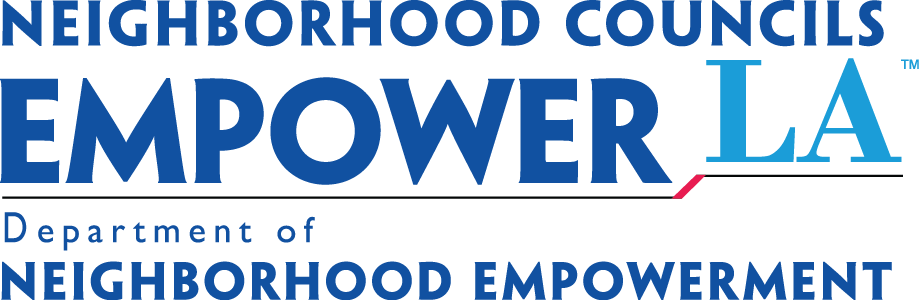 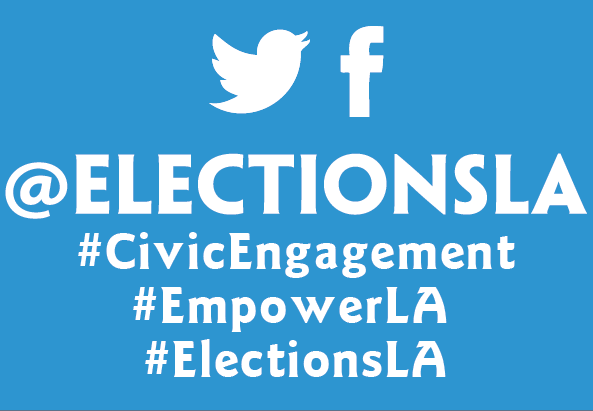 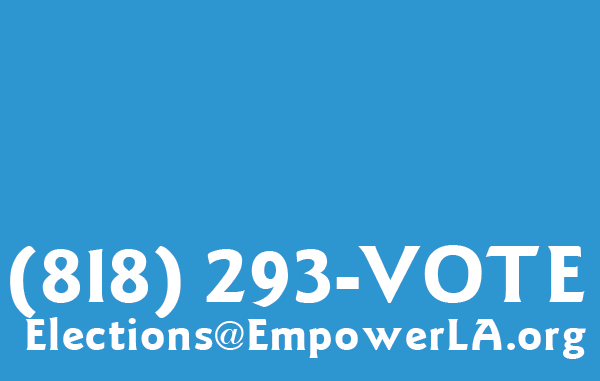 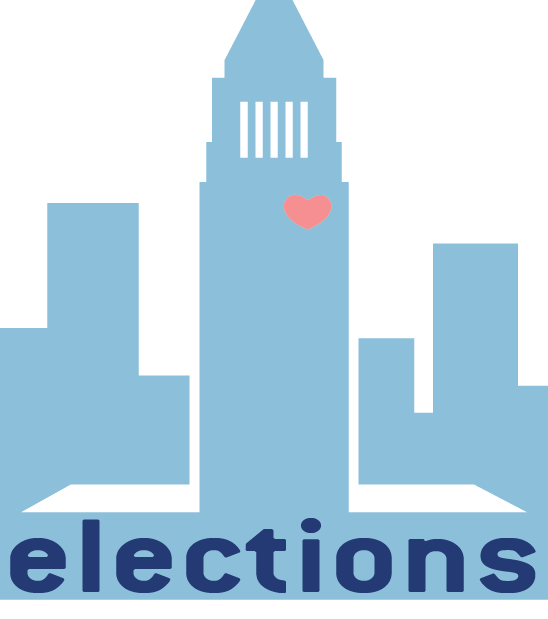 REGISTER TO VOTE OR RUN FOR OFFICE
EmpowerLA.org/Elections